AMENORRHEA
DR. L. GIRIJA. M.d. (Hom.), 
Associate professor,
DEPARTMENT OF GYNAECOLOGY AND OBSTETRICS,
SARADA KRISHNA HOMOEOPATHIC MEDICAL COLLEGE,
 KULASEKHARAM
Definitions
Primary amenorrhea 
    Failure of menarche to occur  when expected in relation to the onset of pubertal development.
      No menarche by age 16 years with signs of pubertal development.
     No onset of pubertal development by age 14 years.   
   Secondary amenorrhea
        Absence of menstruation for 3 or more months in a
previously menstruating women of reproductive
age.
Dr.L.Girija
CNS-Hypothalamus-Pituitary
Ovary-uterus Interaction
Neural control
Chemical control
Dopamine
 (-)
Norepiniphrine
 (+)
Endorphines
 (-)
Hypothalamus
Gn-RH
?
±
–
Ant. pituitary
FSH, LH
Ovaries
Estrogen
Progesterone
Uterus
Dr.L.Girija
Menses
Pathophysiology  of  Amenorrhea
Inadequate hormonal stimulation of the endomerium  “Anovulatory amenorrhea”
    - Euestrogenic 
    - Hypoestrogenic

Inability of endometrium to respond to hormones “Ovulatory amenorrhea”
     - Uterine absence  - Utero-vaginal agenesis 
                                   - XY-Females ( e.g T.F.S)
     - Damaged endometrium ( e.g Asherman’s syndrome)
Dr.L.Girija
Euestrogenic AnovulatoryAmenorrhea
Normal androgens
Hypothalamic-pituitary dysfunction (stress, weight loss or gain, exercise, pseudocyesis)
Hyperprolactinemia
Feminizing ovarian tumour
Non-gonadal endocrine disease (thyroid, adrenal)
Systemic illness
High androgens
PCOS
Musculinizing ovarian tumour
Cushing’s syndrome
Congenital adrenal hyperplasia (late onset)
Dr.L.Girija
Hypoestrogenic AnovulatoryAmenorrhea
High androgens
- Musculinizing ovarian tumour
- Cushing’s syndrome
- Congenital adrenal  hyperplasia (late onset)
Normal androgens
- Hypothalamic-pituitary failure
     - Severe dysfunction
     - Neoplastic,destructive,
      infiltrative, infectious &
      trumatic conditions
      involving hypothalamus or pituitary
- Ovarian failure
    - Gonadal dysgenesis
    - Premature ovarian failure
    - Enzyme defect
    - Resistant ovaries
    - Radiotherapy, chemotherapy
Dr.L.Girija
AMENORRHOEA 
AN  APPROACH  FOR  DIAGNOSIS
HISTORY
PHYSICAL EXAMINATION
ULTRASOUND EXAMINATION
Exclude Pregnancy
Exclude Cryptomenorrhea
Dr.L.Girija
Cryptomenorrhea
Outflow obstruction to menstrual blood
- Imperforate hymen
- Transverse Vaginal septum with functioning uterus
- Isolated Vaginal agenesis with functioning uterus
- Isolated Cervical agenesis with functioning uterus
- Intermittent abdominal pain
- Possible difficulty with micturition
- Possible lower abdominal swelling
 Bulging bluish membrane at the introitus or absent
  vagina (only dimple)
Dr.L.Girija
Imperforate hymen
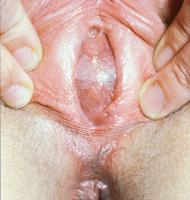 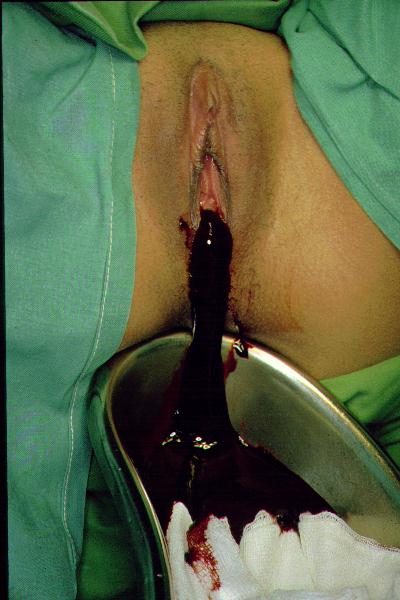 Dr.L.Girija
Once Pregnancy and cryptomenorrhea are excluded:
The patient is a bioassay for
  Endocrine abnormalities
Four categories of patients are identified
1. Amenorrhea with absent or poor secondary sex Characters
2. Amenorrhea with normal 2ry
     sex characters
3. Amenorrhea with signs of
     androgen  excess
4. Amenorrhea with absent uterus
     and vagina
Dr.L.Girija
AMENORRHEAAbsent or poor secondary sex Characteristics
FSH Serum level
Low / normal
High
Hypogonadotropic
hypogonadim
Gonadal
 dysgenesis
Dr.L.Girija
AMENORRHEANormal secondary sex Characteristics
- FSH, LH, Prolactin, TSH
 Provera 10 mg  PO daily
    x 5 days
+ Bleeding
No bleeing
Prolactin  TSH
- Mild hypothalamic
  dysfunction  
- PCO (LH/FSH)
Further
Work-up
(Endocrinologist)
Review FSH result
     And history (next slide)
Dr.L.Girija
FSH
High
Low / normal
Ovarian failure
Hypothalamic-pituitary
Failure
head CT- scan or MRI
If < 25 yrs or primary amenorrhea  karyoptype   If < 35 yrs R/O   autoimmune disease
- Severe hypothalamic
dysfunction
 - Intracranial pathology
?? Ovarian biopsy
Dr.L.Girija
Amenorrhea Utero-vaginal absence
Karyotype
46-XY
46-XX
Andogen Insenitivity (TSF syndrome)
Mullerian 
Agenesis
(MRKH syndrome)
. Gonadal regressioon
. Testocular  enzyme    defenciecy
.  Leydig cell agenisis
Normal breasts
& absent sexual
hair
Normal breasts
& sexual hair
Absent breasts
& sexual hair
Dr.L.Girija
Normal FSH, LH; -ve bleedinghistory is suggestive of amenorrhea trumatica
Asherman’s  syndrome
History of  pregnancy associated D&C
Rarely after CS , myomectomy T.B endometritis, bilharzia
Diagnosis : HSG or hysterescopy
Treatment : lysis of adhesions; D&C or hysterescopy + estrogen therapy  ( ? IUCD or catheter)
Some  will prescribe a cycle  of  Estrogen and  
  Progesterone challenge Before HSG or Hysterescopy
Dr.L.Girija
Asherman’s  syndrome
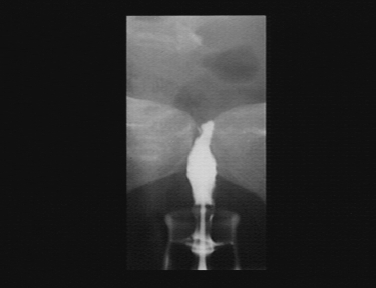 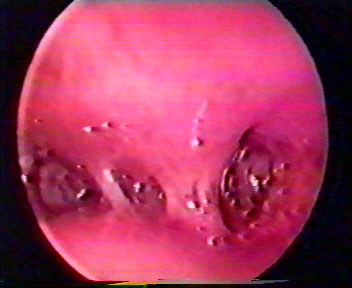 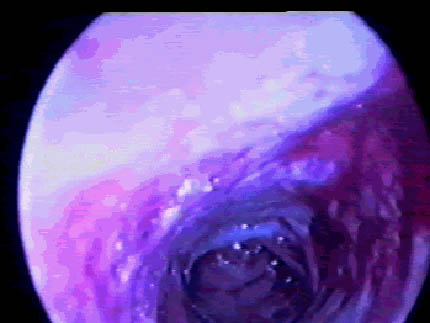 Dr.L.Girija
Amenorrhea
Signs of androgen excess
Testosterone, DHEAS, FSH, and LH
DHEAS >700 mug/dL
TEST. >200 ng/dL
DHEAS 500-700 mug/dL
U/S ? MRI or CT
Serum 17-OH
Progesterone level
Ovarian
Or adrenal
 tumor
Adrenal 
hyperfunction
Late CAH
Lower elevations  PCOS  (High LH / FSH)
Dr.L.Girija
Amenorrhea
PRIMARY AMENORRHEA

. Ovarian failure                      36%
. Hypogonadotrophic             34%
  Hypogonadism.
. PCOS                                    17%
. Congenital lesions
   (other than dysgenesis)     4%
. Hypopituitarism                    3%
. Hyperprolactinaemia            3%
. Weight related                       3%
SECONDARY AMENORRHEA

. Polycystic ovary syndrome        30%
. Premature ovarian failure           29%
. Weight related amenorrhoea      19%
. Hyperprolactinaemia                    14%
. Exercise related amenorrhoea    2%
. Hypopituitarism                             2%
Dr.L.Girija
Gonadal dysgeneis
Chromosomally incompetent
   - Classic turner’s syndrome (45XO)
   - Turner variants (45XO/46XX),(46X-abnormal X)
   - Mixed gonadal dygenesis (45XO/46XY)
Chromosomally competent
  - 46XX (Pure gonadal dysgeneis)
  - 46XY (Swyer’s syndrome)
Dr.L.Girija
Gonadal dysgenesis
Dr.L.Girija
Turner’s syndrome
• Sexual infantilism and short stature.
• Associated abnormalities, webbed neck,coarctation of the aorta,high-arched pallate, cubitus valgus, broad shield-like chest with wildely spaced nipples, low hairline on the neck, short metacarpal bones and renal anomalies.
• High FSH and LH levels.
• Bilateral streaked gonads.
• Karyotype  - 80 % 45, X0 
                   - 20% mosaic forms (46XX/45X0)
• Treatment: HRT
Dr.L.Girija
Turner’s syndrome
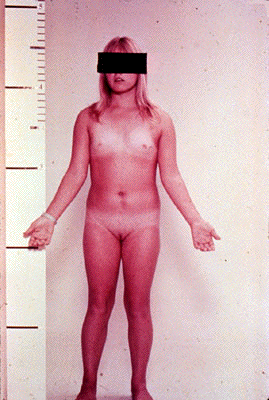 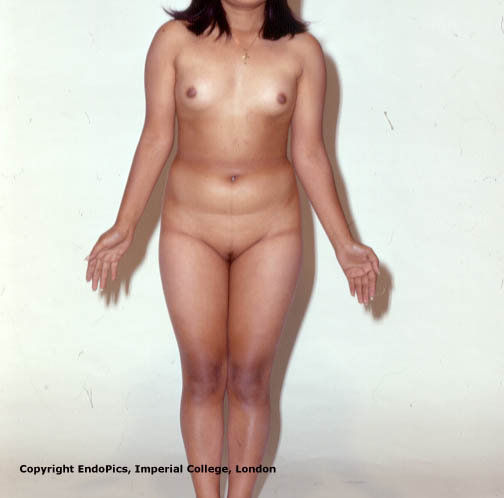 (Classic 45-XO)
Mosaic (46-XX / 45-XO)
Dr.L.Girija
Ovarian dysgenesis
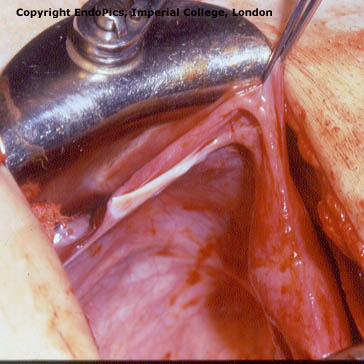 Dr.L.Girija
None-dysgenesis ovarian failure
Steroidogenic enzyme defects (17-hydroxylase)
Ovarian resistance syndrome
Autoimmune oophoritis
Postinfection (eg. Mumps)
Postoopherectomy 
Postradiation
Postchemotherapy
Dr.L.Girija
Premature ovarian failure
Serum estradiol < 50 pg/ml and FSH > 40 IU/ml on repeated occasions 
10% of secondary amenorrhea
Few cases reported, where high dose estrogen or HMG therapy resulted in ovulation
Sometimes immuno therapy may reverse autoimmue ovarian failure
Rarely  spont. ovulation (resistant ovaries)
Treatment: HRT (osteoporosis, atherogenesis)
Dr.L.Girija
Polycystic ovary syndrome
The most common cause of chronic anovulation
Hyperandrogenism ;  LH/FSH ratio
Insulin resitance is a major biochemical feature ( blood insulin level hyperandrogenism )
Long term risks: Obesity, hirsutism, infertility, type 2 diabetes, dyslipidemia,  cardiovasular risks, endometrial hyperplassia and cancer
• Treatment depends on the needs of the patient and preventing long term health problems
Dr.L.Girija
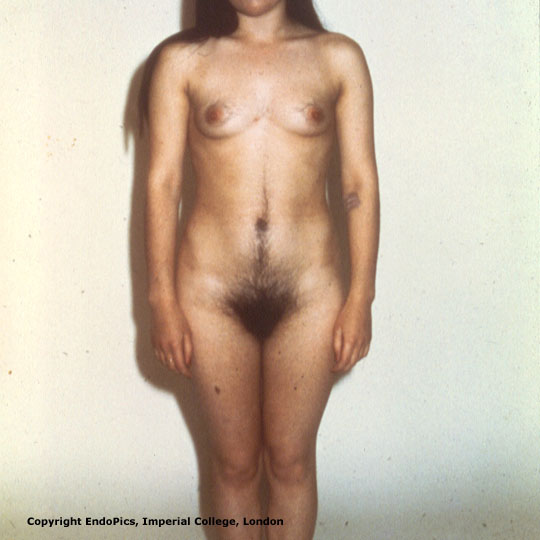 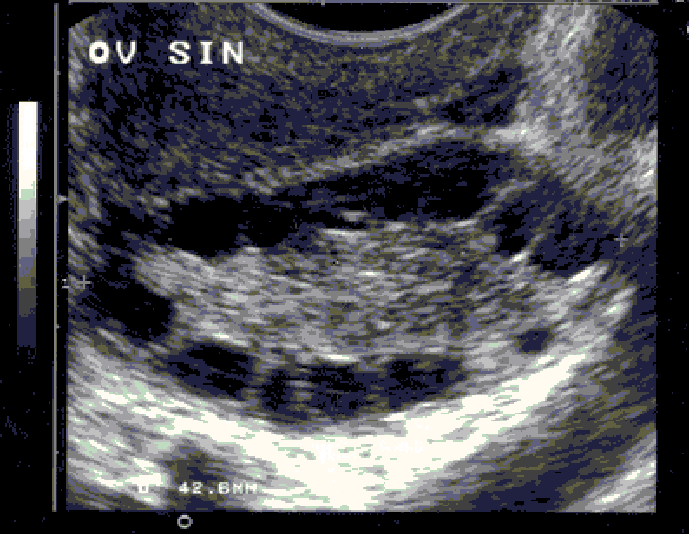 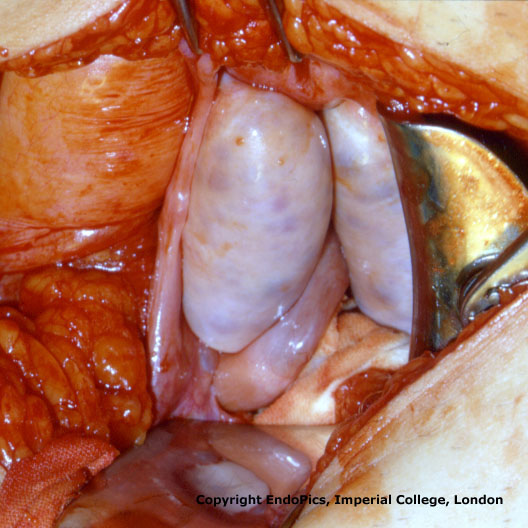 Dr.L.Girija
Hypogonadotrophic Hypogonadism
• Normal hight
• Normal external and internal genital organs (infantile)
• Low FSH and LH
• MRI to R/O intra-cranial pathology.
• 30-40% anosmia (kallmann’s syndrome)
• Sometimes  constitutional delay
• Treat according to the cause (HRT), potentially fertile.
Dr.L.Girija
Constitutional pubertal delay
• Common cause (20%)
• Under stature and  delayed bone age
 ( X-ray Wrist  joint)
• Positive family history
• Diagnosis by exclusion and follow up 
• Prognosis is good
    (late developer)
• No drug therapy is required – Reassurance (? HRT)
Dr.L.Girija
Sheehan’s syndrome
Pituitary inability to secrete gonadotropins
Pituitary necrosis following massive obstetric hemorrhage is most common cause in women
Diagnosis : History and  E2,FSH,LH
   + other pituitary deficiencies (MPS test)
Treatment :
      Replacement of deficient hormones
Dr.L.Girija
Weight-related amenorrhoeaAnorexia Nervosa
1o or 2o Amenorrhea is often first sign
A body mass index (BMI) <17  kg/m² menstrual irregularity and amenorrhea
Hypothalamic  suppression 
Abnormal body image, intense fear of weight gain, often strenuous exercise
Mean age onset 13-14 yrs (range 10-21 yrs)
Low estradiol  risk of osteoporosis
Bulemics less commonly have amenorrhea due to fluctuations in body wt, but  any disordered eating pattern (crash diets) can cause menstrual irregularity.
Treatment :  body wt. (Psychiatrist referral)
Dr.L.Girija
Exercise-associated amenorrhoea
Common in women who participate in sports (e.g. competitive athletes,  ballet dancers)
Eating disorders have a higher prevalence in female athletes than non-athletes
Hypothalamic disorder caused by abnormal gonadotrophin-releasing hormone pulsatility, resulting in impaired gonadotrophin levels, particularly LH, and subsequently low oestrogen levels
Dr.L.Girija
Contraception related amenorrhea
Post-pill amenorrhea is not an entity
Depot medroxyprogesterone acetate
    Up to 80 % of women will have amenorrhea after 1 year of use. It is reversible  (oestrogen deficiency)
A minority of women taking the progestogen-only pill may have reversible long term amenorrhoea due to complete suppression of ovulation
Dr.L.Girija
Late onset congenital adrenal hyperplasia
Autosomal recessive trait
Most common form is due to 21-hydroxylase deficiency
Mild forms Closely resemble PCO
Severe forms show Signs of  severe androgen excess
High 17-OH-progesterone blood level
Treatment : cortisol replacement and ? Corrective surgery
Dr.L.Girija
Cushing’s syndrome
Clinical suspicion :  Hirsutism, truncal obesity, purple striae, BP
If Suspicion is high : 
   dexamethasone suppression test  (1 mg PO 11 pm )  and obtaine serum cortisol level at 8 am : 
    < 5 µg/ dl excludes cushing’s
24 hours total urine free cortisol level to confirm diagnosis
2 forms ; adrenal tumour or ACTH hypersecretion (pituitary or ectopic site)
Dr.L.Girija
Utero-vaginal Agenisis Mayer-Rokitansky-Kuster-Hauser syndrome
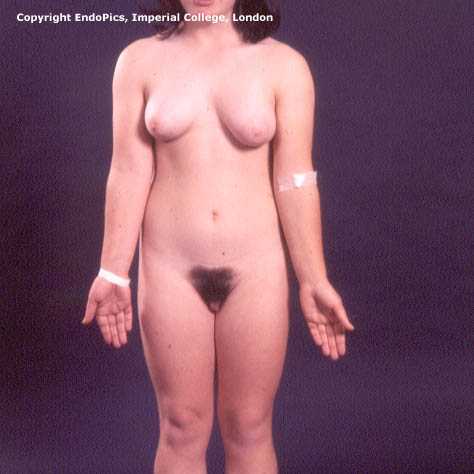 15% of  1ry amenorrhea 
Normal breasts and Sexual Hair development  & Normal looking external female genitalia
Normal female range testosterone level
Absent uterus and upper vagina & Normal ovaries
Karyotype 46-XX
15-30% renal, skeletal  and  middle ear anomalies
Treatment : STERILE  ? Vaginal creation          ( Dilatation VS  Vaginoplasty)
Dr.L.Girija
General Principles of management of Amenorrhea
. Attempts to restore ovulatory function 
. If this is not possible HRT (oestrogen and progesterone) is given to hypo-estrogenic amenorrheic women (to prevent osteoporosis; atherogenesis)
. Periodic progestogen should be taken by euestrogenic amenorrheic women (to avoid endometrial cancer)
. If Y chromosome is present gonadectomy is indicated
. Many cases require frequent  re-evaluation
Dr.L.Girija
Summary
Although the work-up of amenorrhea may seem to be complex, a carefully conducted physical examination with the history, and Looking to the patient as a bioassay for endocrine abnormalities, should permit the clinician to narrow the diagnostic possibilities and an accurate diagnosis can be obtained quickly.
Management aims at  restoring ovulatory cycles if possible, replacing estrogen when deficient and Progestogegen to protect endometrium from unopposed estrogen.
•   Frequent re-evaluation and reassurance of the patient.
Dr.L.Girija